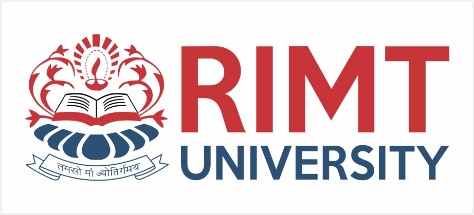 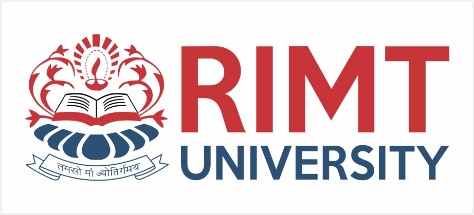 COMPUTER ARCHITECTUREBTCS-2301
Course Name: B. Tech (CSE) Semester: 3rd
Prepared by: Sahilpreet Singh
Department of Computer Science & Engineering
1
Dr.Nitin Thapar_SOMC_ITFM
education for life                       www.rimt.ac.in
Topic:- Virtual Memory
address space
memory space
Mapping
virtual address
(logical address)‏
physical address
address generated by programs        actual main memory address
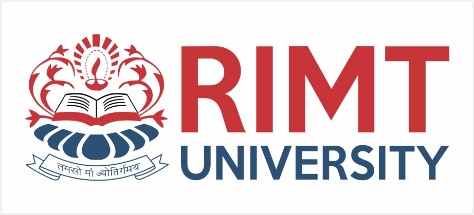 VIRTUAL  MEMORY
Give the programmer the illusion that the system has a very large memory, 
even though the computer actually has a relatively small main memory
Address Space(Logical)  and Memory Space(Physical)‏
Address Mapping       
      Memory Mapping Table for Virtual Address -> Physical Address
Virtual address
Main memory
Virtual
Memory
Main
address
address
mapping
memory
register
register
table
Physical 
Address
Memory table
Main memory
buffer register
buffer register
education for life                       www.rimt.ac.in
Page 0
Page 1
Page 2
Block 0
Page 3
Block 1
Page 4
Block 2
Page 5
Block 3
Page 6
Page 7
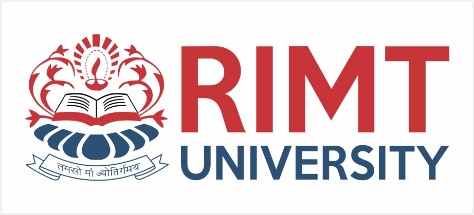 ADDRESS  MAPPING
Address Space and Memory Space are each divided
into fixed size group of words called blocks  or pages

1K words group
Address space
N = 8K = 213
Memory space
M = 4K = 212
Organization of memory Mapping Table in a paged system
Page no.
Line number
Virtual address
1  0  1
0  1  0  1  0  1  0  0  1  1
Presence
Table
bit
address
Main memory
000
0
Block 0
001
1
11
Block 1
010
1
00
Block 2
011
0
0 1
0 1 0 1 0 1 0 0 1 1
100
0
Block 3
Main memory
101
1
01
address register
Memory page table
110
1
10
MBR
111
0
1
01
education for life                       www.rimt.ac.in
Virtual address
Page no.
1  0  1
Line number
Argument register
1  0  1      0  0
Key register
0  0  1      1  1
0  1  0      0  0
Associative memory
1  0  1      0  1
1  1  0      1  0
Page no.
Block no.
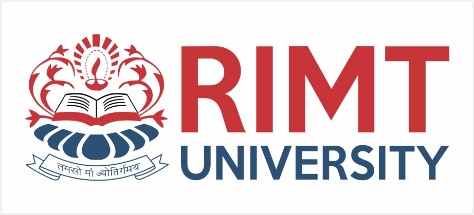 ASSOCIATIVE  MEMORY  PAGE  TABLE
Assume that 
        Number of Blocks in memory = m
        Number of Pages in Virtual Address Space = n
Page Table
      - Straight forward design -> n entry table in memory
        Inefficient storage space utilization
        <- n-m entries of the table is empty

      - More efficient method is m-entry Page Table
               Page Table made of an Associative Memory
               m words; (Page Number:Block Number)‏
Page Fault
      Page number cannot be found in the Page Table
education for life                       www.rimt.ac.in
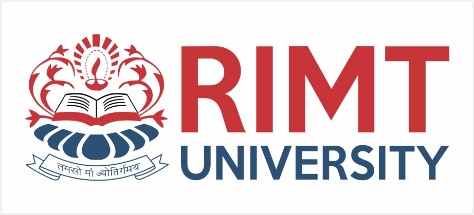 PAGE  FAULT
Page is on backing store
3
1. Trap to the OS
2. Save the user registers and program state
3. Determine that the interrupt was a page fault
4. Check that the page reference was legal and 
	determine the location of the page on the 
	backing store(disk)‏
5. Issue a read from the backing store to  a free 
	frame
	a. Wait in a queue for this device until serviced
	b. Wait for the device seek and/or latency time
	c. Begin the transfer of the page to a free frame
6. While waiting, the CPU may be allocated to 
	some other process
7. Interrupt from the backing store (I/O completed)‏
8. Save the registers and program state for the other user
9. Determine that the interrupt was from the backing store
10. Correct the page tables (the desired page is now in memory)‏
11. Wait for the CPU to be allocated to this process again
12. Restore the user registers, program state, and new page table, then 
      resume the interrupted instruction.
OS
2
trap
Reference
1
LOAD  M
0
6
restart
instruction
4
bring in
missing
free frame
5
page
reset
page
table
main memory
Processor architecture should provide the ability 
to restart any instruction after a page fault.
education for life                       www.rimt.ac.in
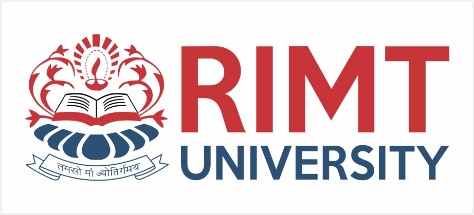 PAGE  REPLACEMENT
Decision on which page to displace to make room for
an incoming page when no free frame is available
Modified page fault service routine
1. Find the location of the desired page on the backing store
2. Find a free frame
	     - If there is a free frame, use it
        - Otherwise, use a page-replacement algorithm to select a victim  frame
	     - Write the victim page to the backing store
3. Read the desired page into the (newly) free frame
4. Restart the user process
valid/
invalid bit
frame
swap
out
victim
1
page
2
change to
victim
0
i
v
f
invalid
3
4
swap
v
f
reset page
desired
table for
page in
new page
backing store
page table
physical memory
education for life                       www.rimt.ac.in
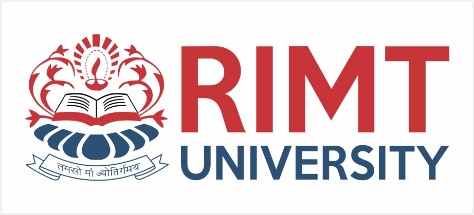 PAGE  REPLACEMENT  ALGORITHMS
FIFO
Reference string
7
0
1
2
0
3
0
4
2
3
0
3
2
1
2
0
1
7
0
1
2
7
7
2
2
4
4
0
0
7
7
7
7
4
0
0
0
0
3
3
3
2
2
2
1
1
1
0
0
1
1
1
0
0
0
3
3
3
2
2
2
1
Page frames
FIFO algorithm selects the page that has been in memory the longest time
Using a queue - every time a page is loaded, its 
                           identification is inserted in the queue
Easy to implement
May result in a frequent page fault
-
Optimal Replacement (OPT) - Lowest page fault rate of all algorithms
Replace that page which will not be used for the longest period of time
Reference string
7
0
1
2
0
3
0
4
2
3
0
3
2
1
2
0
1
7
0
1
2
7
7
7
2
2
2
7
2
4
0
0
0
0
0
0
0
1
1
1
3
1
3
3
Page frames
education for life                       www.rimt.ac.in